Гљиве и лишаји
опште одлике: грађа и размножавање
систематика 
изазивачи болести
екологија и распрострањеност
значај
1
Грађа
гљиве
соматско тело:
 ћелијско
плазмодијално
немицелијско
мицелијско






               слушај!д▶▶▶л
лишаји
микобионт + фикобионт
 (гљива)           +     (алга)
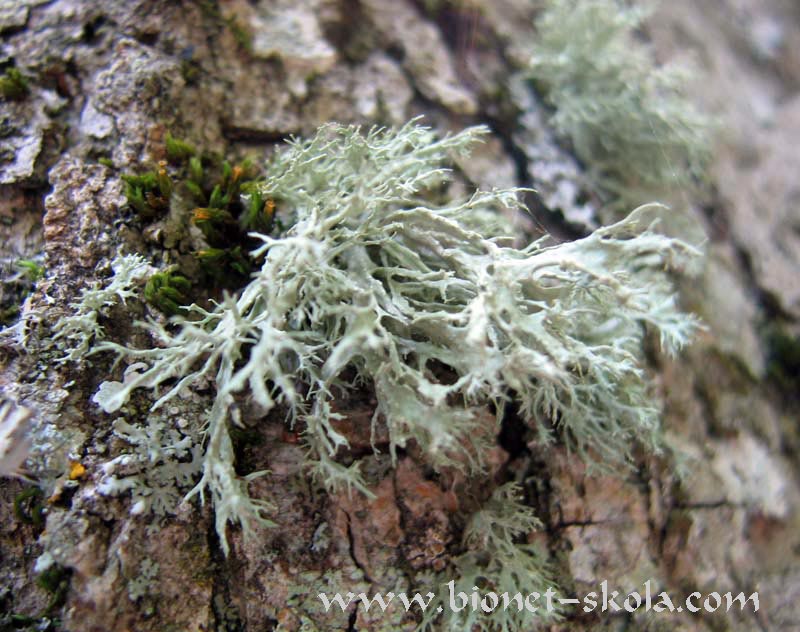 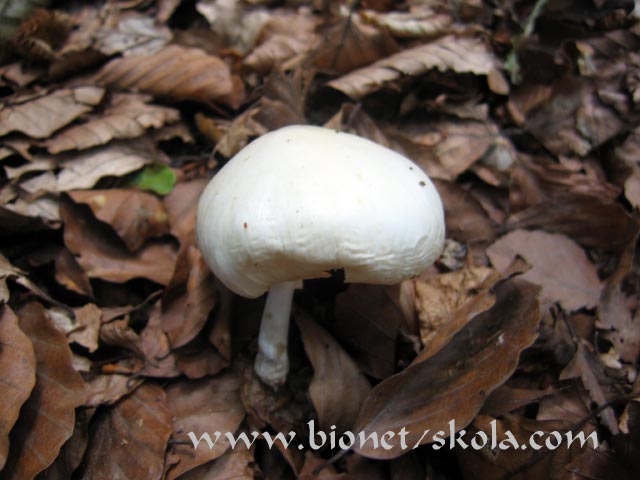 2
Размножавање
лишаји
Гљиве
А вегетативно:
деловима талуса
соредије
изидије





       одслушај!
А соматско 
Б спорулативно:
а) ендоспоре
б) егзоспоре
 В полно:
1) оогамија
2) зигогамија
3) гаметангиогамија
4) соматогамија
3
Систематика
гљиве
лишаји
1. слузаве гљиве:                                                           према врсти гљиве



2. праве гљиве
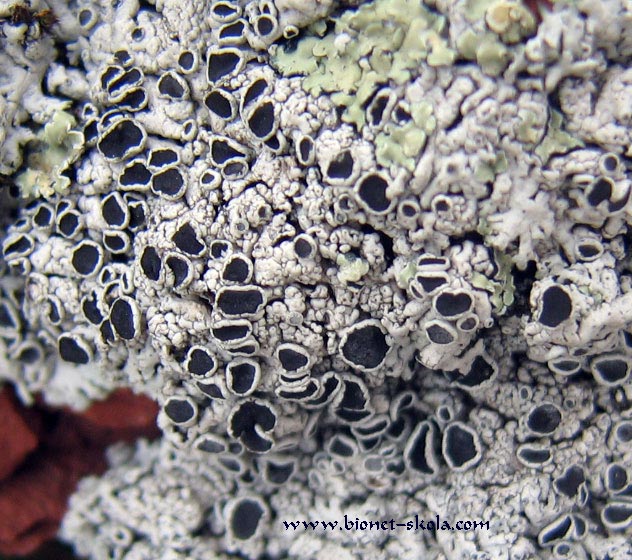 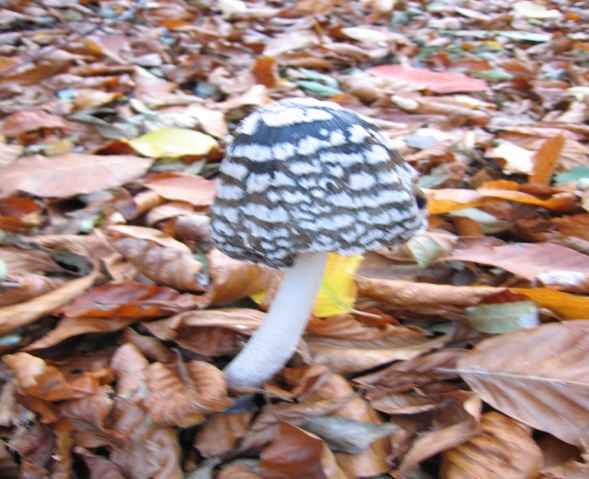 4
Значај
гљиве
лишаји
паразити и сапроби (на биљкама : пламењаче, гарке, буђи, рђе; болести  животиња и човека:  аспергилозе,  кандидијазе ...)
минерализатори 
микориза
врење 
антибиотици
исхрана
пионирске врсте
производња парфема
бојење тканина
лакмус
исхрана
индикатори загађености ваздуха
5
Екологија и распрострањеност
гљиве
лишаји
умерене температуре
повећана влажност
копно, слатке воде, мора и океани
паразити
сапроби
не зависе од подлоге
ограничавајући еколошки фактор: загађеност ваздуха
стање мировања
спор раст
највише у хладним областима
6
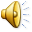 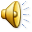 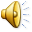 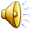 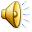 7
[Speaker Notes: Активирај звучни запис кликом на симбол звучника.]